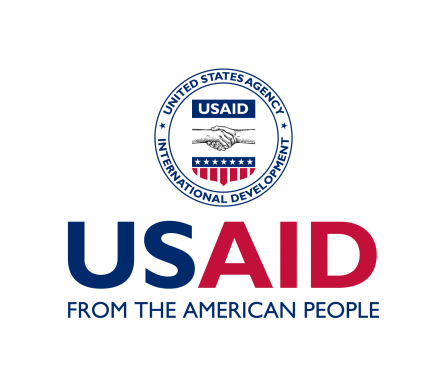 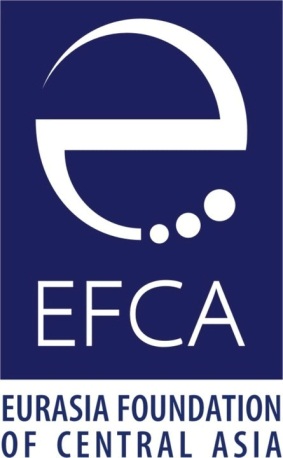 Тиімді басқаруды қолдау бастамасы (ТБҚБ)
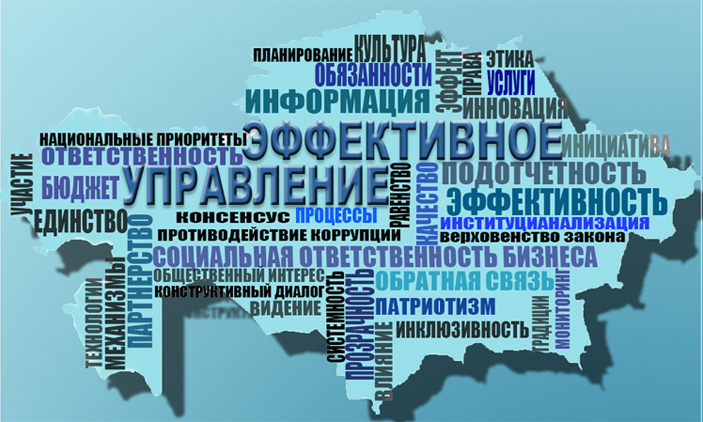 Орындаушы: Орталық Азияның Еуразия Қоры
                      Жоба доноры: Халықаралық даму бойынша АҚШ Агенттігі (USAID)
Жоба туралы
Гранттар механизмі, мемлекеттік тиімді басқаруды  ілгерілету аясында инновациялық тәсілдерді анықтап оларды кеңейтуге бағытталған 

Жоба кезінде ауылдық және аз ұсынылған ҮЕҰ (үкіметтік емес ұйымдар) гранттарды ұсыну үшін мүмкіншіліктер  жасауға айрықша көңіл бөлінетін  болады.
Гранттардың I сатысы:   Жобалардың тұжырымдамасын растау
Гранттардың II сатысы: Идеяларды ілгерілету мен кеңейту
[Speaker Notes: Развитие долгосрочных партнерских отношений и сотрудничество являются важными элементами проекта.]
Жобаның мақсаты
Тиімді мемлекеттік басқару аумағында бастамаларды ілгерілету мыналарға бағытталған:
Халыққа мемлекеттік қызмет көрсету аумағында жетілдіру
Әлеуметтік және экономикалық саясатты құру мен жүзеге асыру
Қоғамның үш  секторларының – мемлекет, азаматтық сектор және бизнестің тығыз қарым-қатынасы мен тиімді серіктестігі арқылы заңнама мен үдерістерді жетілдіру.
Тиімді басқару дегеніміз не?
Шешімдерді қабылдау мен орындау үдерісі. Бұл «дұрыс» шешімдерді қабылдаумен байланысты емес, бірақ осындай шешімдерді қабылдау үшін болуы мүмкін барлық үдерістердің үздіктерін пайдалану арқылы;*
Мемлекеттік институттар өздерінің қызметтерін қалай жүргізеді және мемлекеттік ресурстарды қалай басқарады. Корпоративтік, халықаралық ұлттық және жергілікті басқаруға қолданылады немесе қоғамның әртүрлі секторлары арасындағы өзара қарым-қатынасқа қолданылады; 
Тиімсіз экономикалық және саяси жүйелерді өмірге қабілетті жүйелермен салыстыру үлгісі. Бөлек топтардың емес, барлық халықтың болжамдарына сәйкес жұмысында жауапкершіліктің үлкен үлесі мемлекеттік аппаратқа жүктеледі.  

 * http://www.goodgovernance.org.au/about-good-governance/what-is
    good-governance/#sthash.Hfp65v6v.dpuf
** http://en.wikipedia.org/wiki/Good_governance
Тиімді басқарудың негізгі қағидалары
Есеп берушілік – тиімді басқарудағы ең маңызды талаптардың бірі болып табылады. Барлық жұмылдырылған тараптар есеп беруге, түсіндіруге және олар қабылдаған шешімдердің нәтижелері үшін жауапты болуға тиісті.  
 Ашықтық – азаматтар шешімдерді қабылдау үдерісін түсінуі және бақылауы тиіс. Бұл белгілі-бір шешімнің қалай және неліктен қабылданғанын көрулері міндетті деген сөз.  
Заңға бағыну – барлық шешімдер заңнамаға сәйкес немесе жалпы заңға сәйкес екендігін білдіреді.  
 Елеуге қабілеттілік – жергілікті басқару халықтың әртүрлі мүдделерінің арасындағы тепе-теңдікті сақтай отырып, қоғамның сұраныстарына жауап беруге тырысулары тиіс. 
 Инклюзивтілік – қоғамның хал-ахуалы, шешімді қабылдау кезінде топтардың (соның ішінде әлсіз топтар) барлығының мүдделері есепке алынған кезде ғана жақсара түседі.  
 Тиімділік – мемлекет шешімдерді қабылдауы және үдерістерге ілесуі тиіс, онда ең жақсы нәтижелерге жету мақсатында үздік негізде кадрлар, ресурстар мен уақыт пайдаланылуы мүмкін. 
Қатысу және еліктірушілік – барлық мүдделі тараптар шешімдерді қабылдау кезінде үдерістерге қатысу мүмкіншіліктері болуы тиіс (пікірлер сұраулар, ақпаратқа қол жетімділік, мінездемелер, үдерістің бір бөлігі болу). 
 Адам құқығы – жергілікті басқару әрқашанда заңға және адамның негізгі құқықтарына бағынуға тиіс. 
  Источник: http://www.goodgovernance.org.au/about-good-governance/what-is-good-  
  governance/#sthash.Hfp65v6v.dpuf
Негізгі принциптері
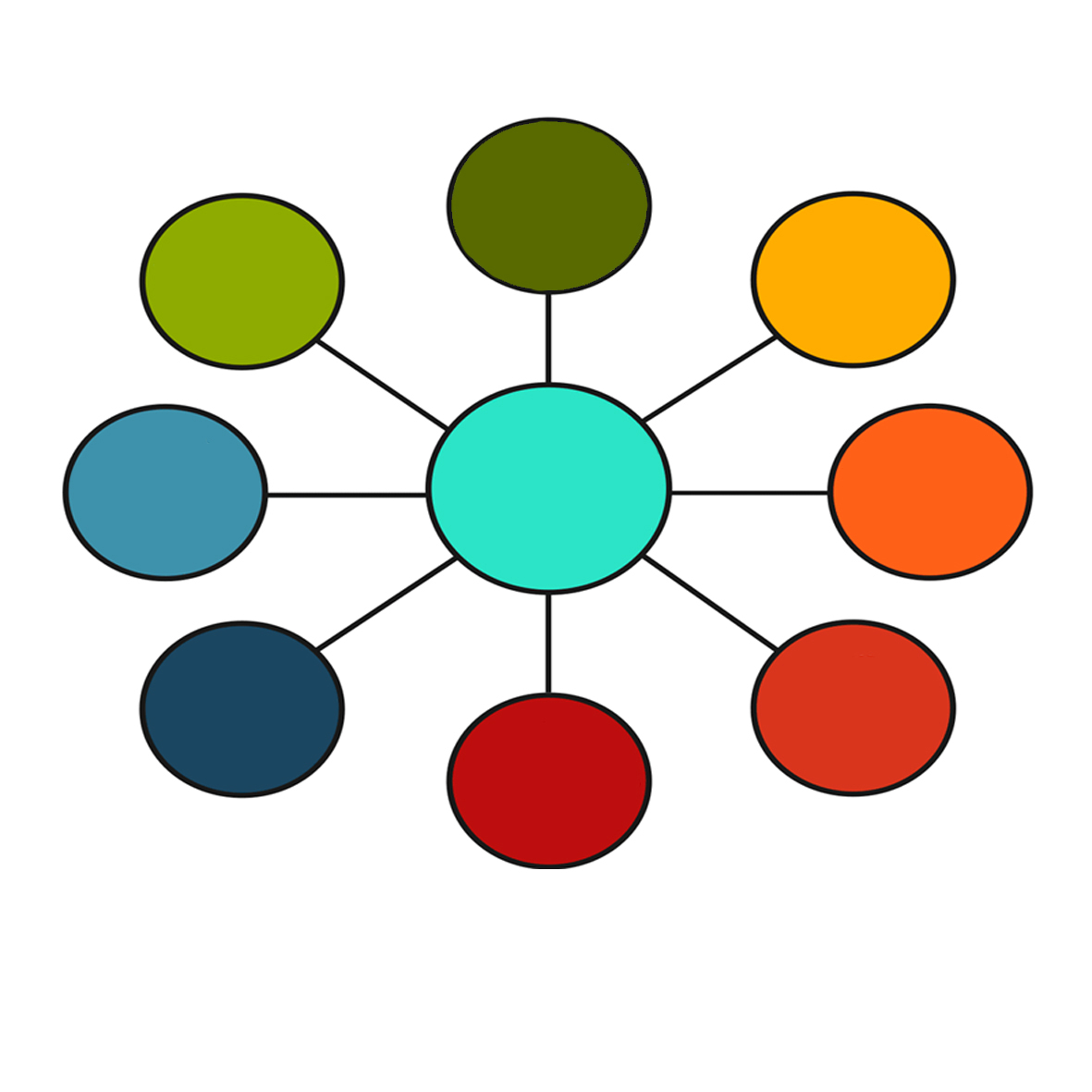 Ашықтық
Адам 
құқығы
Есеп 
берушілік
Тиімді
басқару
Заңға
бағыну
Тиімділік
Елеуге
қабілеттілік
Инклюзивтілік
Қатысу
және
еліктірушілік
Қатысу және қызығушылық - тиімді басқарудың негізгі принциптері
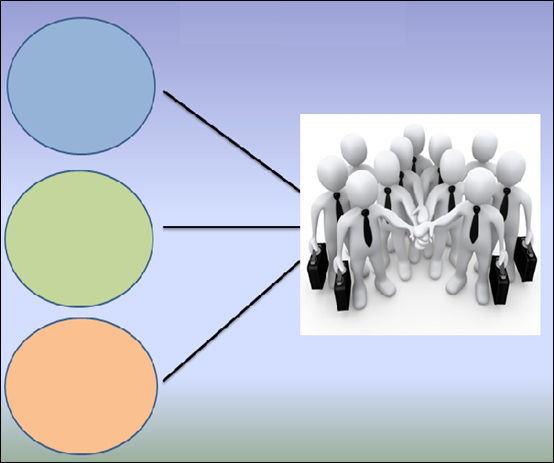 Әлеуметтік және экономикалық жағдай жасау
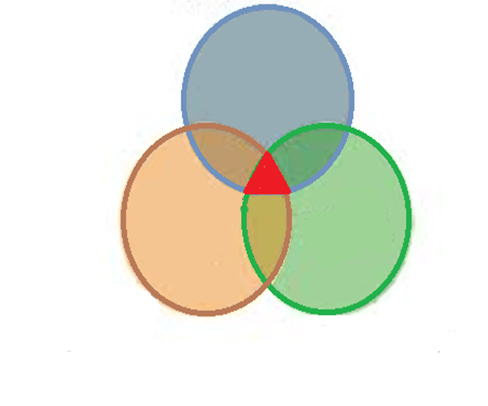 Мемлекет
Тиімді сектор
Мемлекет
Бизнес
Азаматтық
қоғам
Бизнес
Елге  қолайлы жағдай жасау
Елдің ынтасын арттыру
Азаматтық
қоғам
1 мысал. Жетілдірілген/оңтайландырылған мемлекеттік қызмет көрсетулер 
 (Халыққа қызмет көрсету орталықтары) *
Барлығымыздың есімізде, жеке куәлік пен мекен-жай анықтамасын алуға төлқұжат үстеліне кіру үшін ұзақ сонар кезекте тұруға мәжбүр болатынбыз. Адамдар мемлекеттік қызметтерді алу үшін кезекті  таңғы сағат 5-тен бастап алатын. 2005 жылы Елбасының Қазақстан халқына «Қазақстан экономикалық, әлеуметтік және саяси жедел жаңару жолында» атты жолдауы төңірегінде Қазақстан Республикасының Үкіметі мемлекеттік мекемелерді (Қазақстан Республикасының  Әділет Министрлігі жанында халыққа қызмет көрсету орталықтарын (ХҚҚО) құруды қаулы етті , онда арыздарды қабылдау мен рәсімделген құжаттарды беру  бойынша мемлекеттік қызметтерді көрсету «бур терезе» қағидасы бойынша ұсынылған. Бұл қазақстандықтардық өмірін біршама жеңілдетті және қазіргі таңда төлқұжатты алу процедурасы қарапайым, қысқа мерзімді және ыңғайлы.  
     Бұл мысал «жоғарыдағы» бастаманы суреттейді. 
      Ал сізде халыққы арналған қызмет көрсетудерді осы тәрізді жетілдіретін идеялар бар ма?
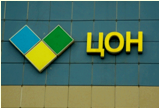 2 мысал. Тұрғын үй-коммуналдық шаруашылық аумағындағы жетілдірілген/оңтайландырылған мемлекеттік қызметтер мен нормативтік-құқықтық актілер
 Энерготиімді технологиялар *
2011 жылы Қазақстан қалаларының бірінде жаңа шешім ұсынылды – тұрғын үйлерде «ақылды ұй" технологиясы бойынша  энерготиімді есептеуіштер қондырылды, олар жылуды, суды және электр қуатын пайдалануды анағұрлым тиімді және үнемді есептейді.     
      Халықаралық ұйым энерготиімділік сұрағы бойынша зерттеулерді жүргізуді өткізуге бастамашы ретінде шықты, бұл инновацияны енгізу негізіне кірді. Зерттеу кезінде, тұрғындардың, сарапшылардың, мемлекеттік тұрғын үй-коммуналдық шаруашылығы аумағындағы және мұндай есептеуіштерді басқа елдерде қондыру тәжірибесімен бөлісе алатын іскер компаниялардың қызметкерлерінің пікірлері есепке алынды.
      Нәтижесінде, мемлекеттің қолдауымен, тұрғындардың өздерінің және кәсіпкерлердің күшімен қажетті қондырғыларды және идеяны жүзеге асыру үшін қажетті қаражаттар жиналды. 
       Бұл мысал, жағымды өзгерістер тұрғын үй-шаруашылық саясат деңгейінде мүмкін және қол жетімді екендігін дәлелдейді. Ал сіздерде осы секілді идеялар бар ма? 

Жоба қандай да бір қондырғыларды сатып алуға немесе құрылысына 
қыруар қаражаттарды қолдамайды; өзгерістерге әкелетін және
 ресурстарды тарта алатын бастамаларды қолдайды.
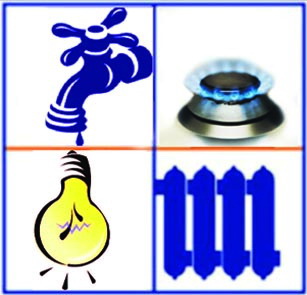 3 мысал. Жетілдірілген/оңтайландырылған мемлекеттік қызмет көрсетулер. 
Мектепке дейінгі білім беру орталықтарының дамуы*
2000 жылдар қазақстандықтардың көпшілігіне «baby-boom» кезеңі ретінде есте қалды, бұл кезеңде жаңа туған нәрестелердің сандық көрсеткіштері өткен жылдарға қарағанда асып түсті. Үкіметтік емес ұйымдардың көмегімен осы мәселені шешу бойынша мүдделі тұлғалардың барлығы өз идеяларымен бөлісе алатын аймақтардың көптеген қалалары мен ауылдарында кездесулер ұйымдастырылды. Нәтижесінде, ата-аналардың өздерінің, білім беру департаментінің мектептер басшыларының, іскер ұйымдарының басшылары және де шіркеу мен мешіттердің өкілдерінің күшімен 4 жастан 6 жасқа дейінгі балаларға арналған балалардың даму орталықтары ұйымдастырылды.  
Кейіннен, жасалынған жұмыстардың нәтижелері мен нағыз қажеттіліктермен жандандырылған білім беру департаменттері осы аталған орталықтарға мемлекеттік бюджет есебінен қосымша қаражаттар тапты, бұл сонымен қатар, мектепке дейінгі білім беру туралы заңда да өз көрінісін 
тапты.  Егер сізде тәжірибе жүзінде инновациялар 
әкелсе және күшіндегі мәселелерді шеше алса – бізбен байланысыздар! 

*Бұған дейінгі 3 мысалдарда аталған бағыттар 
Басымдылыққа ие емес. Осындай тектес мысалдар 
мен бағыттарды өзіңіздің болашақ жобалық идеяларыңызда 
қолданбауыңызды өтініп сұраймыз.
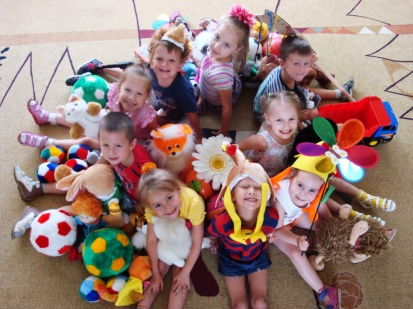 Жобаның негізгі кезеңдері
Ақпараттық науқан
 Тұжырымдамалар конкурсы
 Тұжырымдамалар конкурсының жеңімпаздарын анықтау
 Толыққанды ұсыныстар конкурсы
 Шағын жобалар байқауының жеңімпаздарын анықтау/хабарлау
 8 айға, 15 000 мың АҚШ доллары көлеміндегі грантты жеңімпаздарға беру
 Жобалардың нәтижесінің ауқымын анықтап бағалау
 Ең табысты  деген шағын грант бөлінген жобалардың ауқымын кеңейту үшін, ірі көлемде, 18 айға 100 000 мың АҚШ долларына дейінгі сомада грант ұсыну (жобаның негізгі донорының қаржыландыру шартына сай қаржыландыру сомасының көлемі жоғары немесе төмен қарай өзгеруі мүмкін).
 Жобаларды мониторингілеу және бағалау
Жобаға кімдер қатыса алады?
Қазақстан аумағында жергілікті үкіметтік емес, коммерциялық емес ұйымдар, кәсіби және іскерлік қауымдастықтар, ғылыми-зерттеу орталықтары мен басқа да ұйымдар. Ерекше назар (Астана және Алматы қалаларынан тыс) аумақтарда, республикалық маңызы бар қалалардан шалғай жатқан жерлердегі ұйымдарға берілетін болады. Тұжырымдамалық конкурс кезеңінде өз идеяларын жеке тұлғалар ұсына алады. Алайда, сіздің  тұжырымдамаңыз конкурстың алғашқы кезеңінен өтіп,сізге жобаңызды толыққанды жазу туралы өтінім түссе, онда сіз ҮЕҰ болып тіркеуіңізге немесе өз жобаңызды басқа ҮЕҰ серіктестікте беруіңіз қажет. 
* Қаржыландыру тек тіркелген заңды тұлғаға берiледі.
** Қандайда бір себептермен бастапқы гранттық конкурстан өтпей қалған үміткерлердің барлығы «ТБҚБ» жобасының екінші гранттық циклында қайтадан қатыса алады. 
*** Бір ұйымнан бірнеше жобалық идеялар қарастырылады
Тұжырымдамаларды/жобалық идеяларды бағалау критерийлері
Жобалық идея мемлекеттік органдардың қолдауымен және олармен серіктестікте орындалады   
Жобалық идея халыққа мемлекеттік қызмет көрсетуді ұсыну, мемлекеттік әлеуметтік және экономикалық саясатты құру мен жүзеге асыру және заңнамалар мен үдерістерді жандандыру аумағындағы тиімді басқаруды қағидаларын қоғамның үш секторы – мемлекет, азаматтық сектор және бизнестің тығыз өзара қарым-қатынасы мен тиімді серіктестігі арқылы алға жетелейді. 
Жобалық идея ел/облыс үшін маңызды 
Жобалық идея таңдап алынған аймақта сапалы, ұзақ мерзімді, жағымды нәтижелер мен өзгерістер әкелуі мүмкін
Жобалық идея инновациялық ықпалдықтарды ұсынады     
Жобалық идея шындық және жүзеге асырылу үшін нақты жоспары бар 
Жобалық идея көлемнің және мультипликацияның әрі қарай ұлғаюына мүмкіншілігі бар
Қайда хабарласуға болады?
ОРТАЛЫҚ АЗИЯНЫҢ ЕУРАЗИЯ ҚОРЫ
Қазақстан, Алматы, 050008, Биокомбинатская  көшесі 7а
«Тиімді басқаруды қолдау бастамасы» жобасы
Тел:  + 7 (727) 250 18 10 
Факс: + 7(727) 250 18 11
E-mail: raushan@ef-ca.org, lyazzat@ef-ca.org
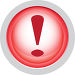 Желтоқсан айының соңында электрондық ақпарат тарату құралдары арқылы, сонымен қатар әлеуметтік желілер мен біздің сайттан және тағы да басқа ақпараттық желілерден келесідей мәліметтерді  ала аласыздар: 
тұжырымдама формасы (жобалық идеялар); 
 тұжырымдаманы дұрыс толтыру инструкциясы (жобалық тдеялар)

Біздің жаңалықтарды әлеуметтік желілерден оқи жүріңіздер!
Назар салғандарыңызға рақмет!
Орталық Азияның Еуразия қорының сайты (ОАЕҚ) 
www.ef-ca.kz
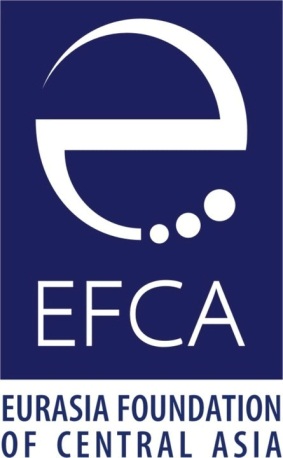 Эффективное управление
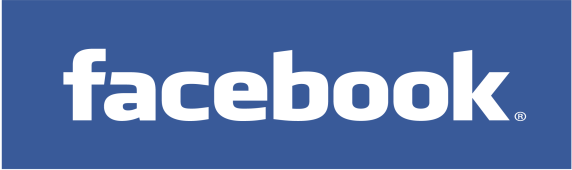 https://www.facebook.com/GGIF2015
ФЕЦА
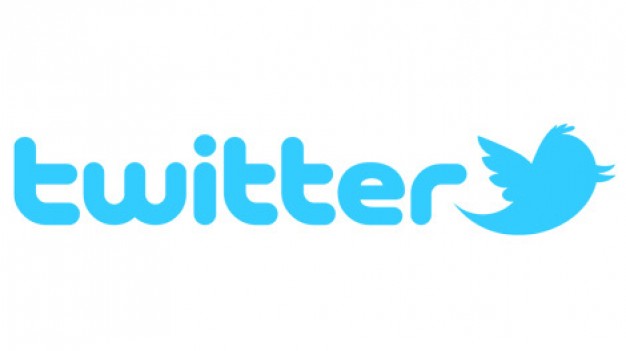 https://twitter.com/GGIF2015
Эффективное управление
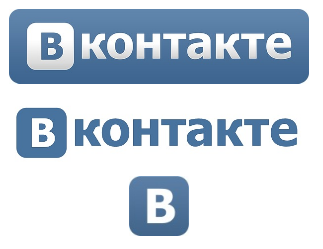 http://vk.com/effektivnoe
GGIF EFCA
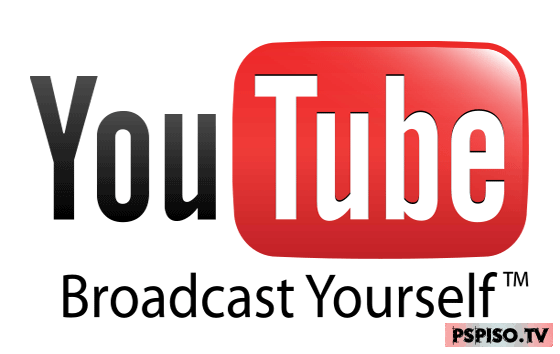 https://www.youtube.com/channel/UCPesHYTgNxu6xN5mGniQOCA
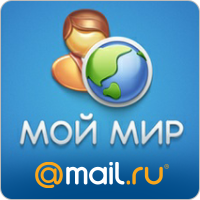 GGIF2015@MAIL.RU
http://my.mail.ru/mail/ggif2015/